Ultimate Luxury, The Gold Snail                                      
                        Ultimate Anti-Wrinkle Skin care
Additional Ingredient 2. Collagen
Snail Essential
RENEWAL!!
Main structural protein of the various connective tissues in animal.
Collagen gives the skin its strength and elasticity
Responsible for the replacement of dead skin cells
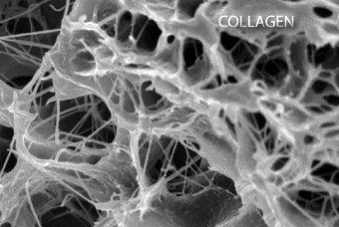 Snail Essential EX Wrinkle Solution
Regenerate
Damaged wrinkle skin
Exceptional nourishment &
Firming agents
Stronger skin barrier
Additional Ingredient 3. [4 Peptide] / [Ceramide & Hyaluronic acid]
Gold Snail Mucin Extract
Toner – Smooth texture
Essence – Dense cell structure
Emulsion – Moist barrier
Eye cream – Resilient barrier
Cream – Lustrous skin
Royal peptide (Firming) Used in Cream
Ceramide
4 – Peptides
(firming, nourishing, SOS, botox)
Hyaluronic acid, ceramide, Collagen Added
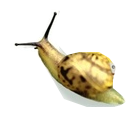 Critical agent in keeping skin’s hydration
Cell Renew/ Firmness increase/ Anti-oxidant
Hyaluronic Acid
Improved cell renewing power
Anti-Wrinkle Care
Stronger skin
Copper peptide (Nourishing)
Used in Essence
Natural moisturizing factors in Dermis.
Protects skin surface
Highlighted Ingredient 1. Improved quality of the snail 
[Korean Gold Snail]
Natural peptide/ Renews / Nourishing care
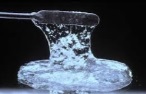 Penta(SOS) peptide
Used in Essence
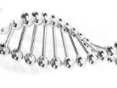 * What Is the Gold Snail?
Hatched from golden egg, its shell has golden color. And its mucin has ultra strong cell regenerating power.
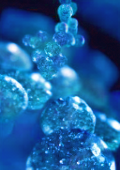 Damaged tissue recover
Mucin of Gold Snail
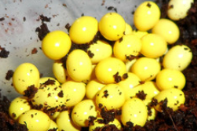 4
Is the bodily secretion to restore the damaged tissue of its body.  
Stimulates collagen synthesis, helping to heal the damage 
Rich in skin beneficial nutrients and softening agent.
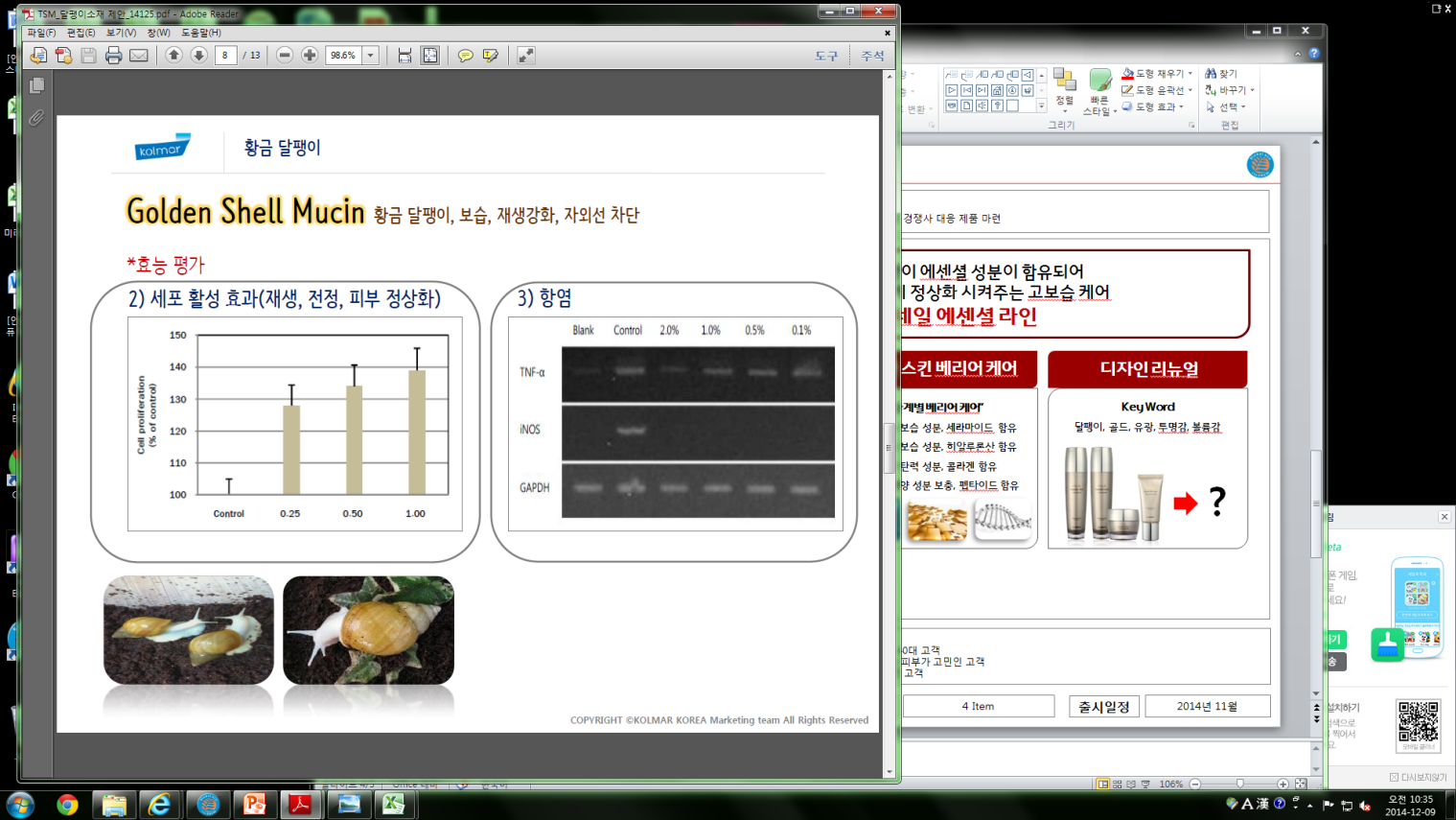 Botox peptide
Used in Eye cream
UV
Lifting / Wrinkle care
What make the Gold Snail better than ordinary ones?
Strengthened ingredients for more advanced care
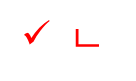 Stronger protective power
 Anti-inflammatory, healing
Intense hydration

Intense nourishment

Advanced firming care

Ultimate wrinkle care
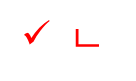 Better Cell Regeneration power
Soothing, healing, regulating
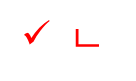 Golden color contains more 
Powerful antioxidants
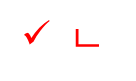 Prevents Harmful Sun damage
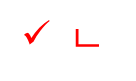 Better  hydrating power
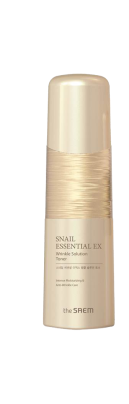 Snail Essential EX Wrinkle Solution Renewal point
Improved hydration and nourishment
Increased firming power
Advanced snail quality
Anti wrinkle care
Approved whitening & Wrinkle care quality 
150ml / 30,000 won
1. Ordinary snail        Korean Golden Snail UPGRADE [Improved Regeneration quality]

2. Collagen added [Firming, Anti-wrinkle care ]

3. Higher concentration of hydrating agents
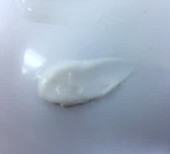 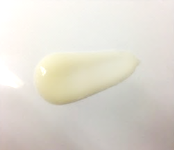 Snail Essential EX Wrinkle Solution Differentiated Features
1. Special Texture [Skin becomes firmer and stronger!]
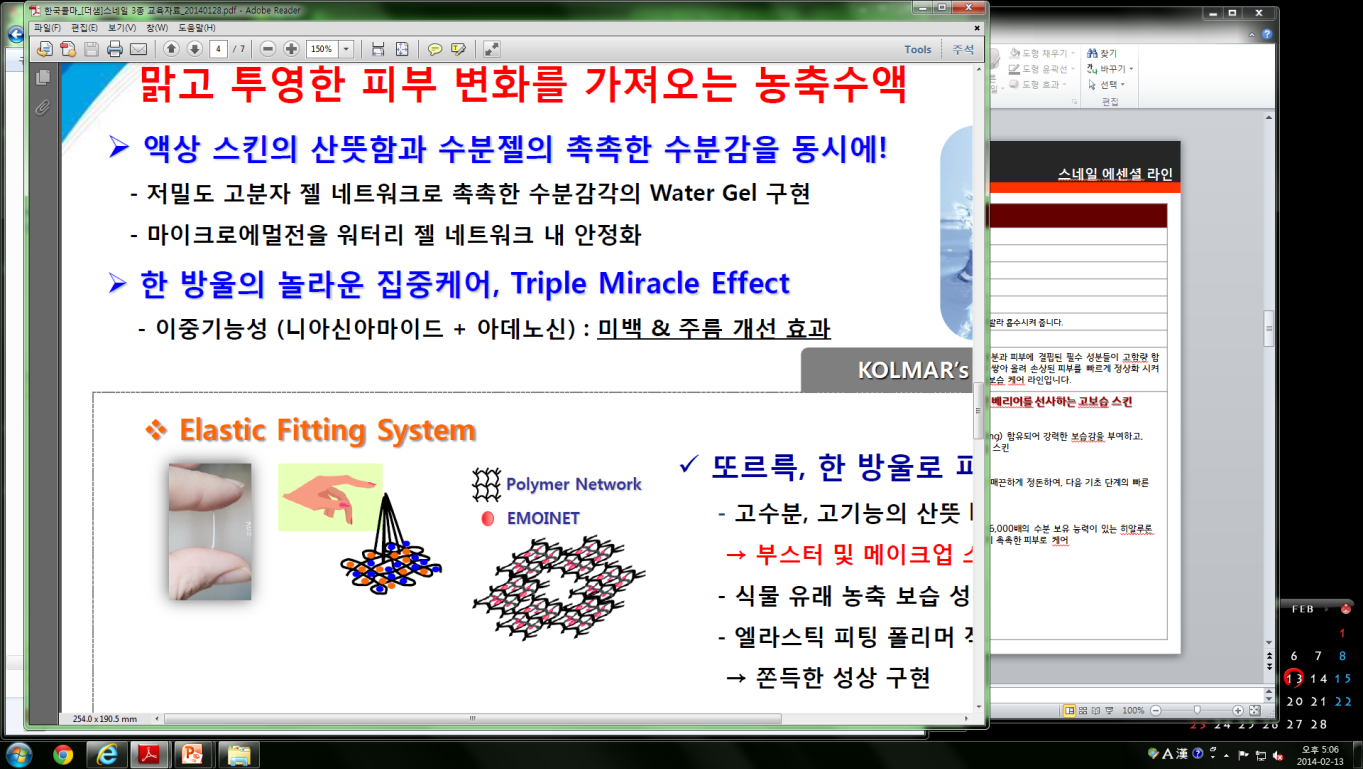 Intense concentration of Korean golden snail gives a dense, resilient texture to give the skin silkiness and firmness
2.  Incomparable nutrients   [Extra silky, youthfulness!]
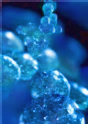 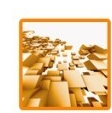 4 types of peptides, Intense hydrating agent, and Collagen are additionally added to increase the efficacy of the product.
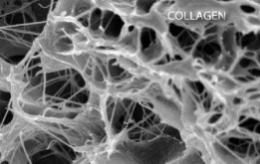 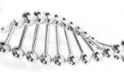 3.  Much deeper penetration  [Noticeable Result]
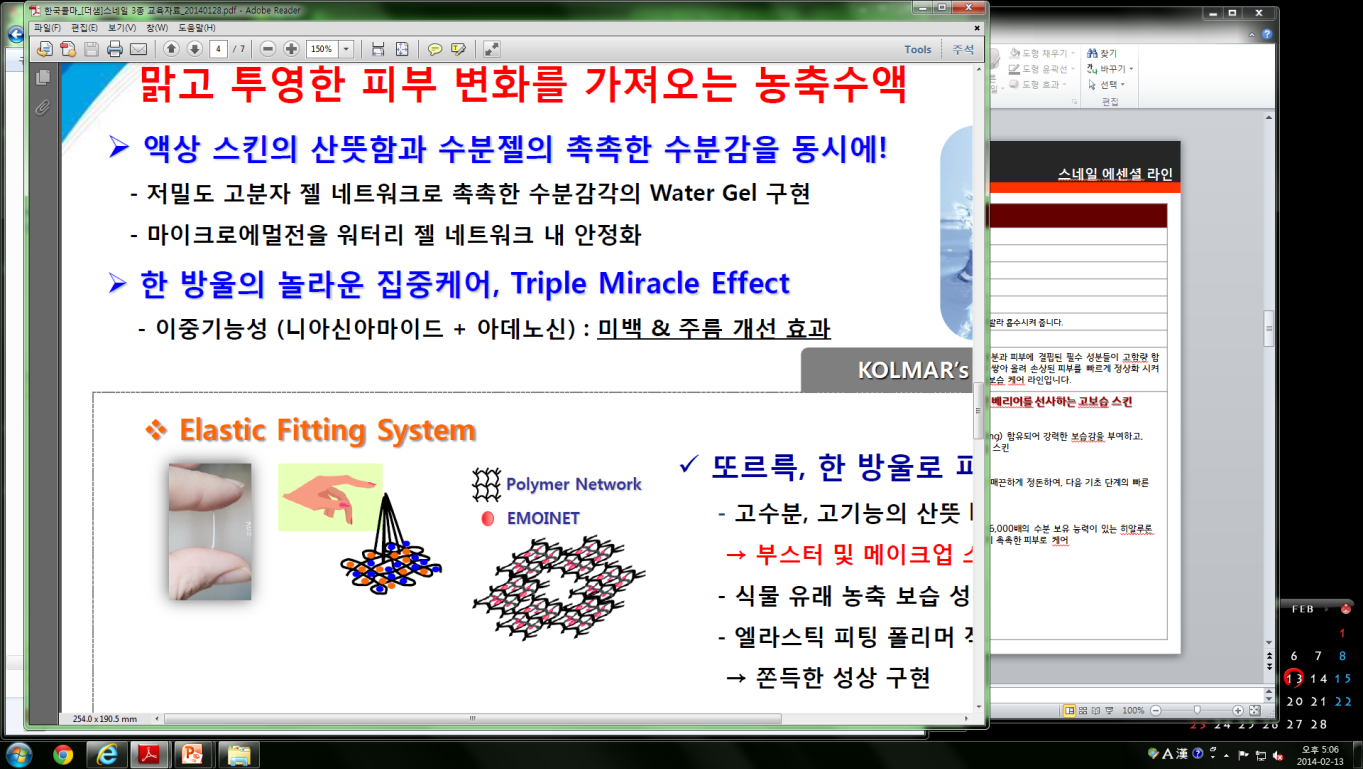 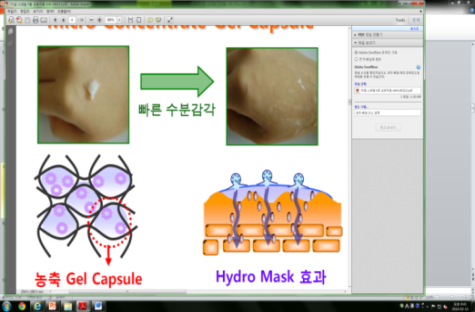 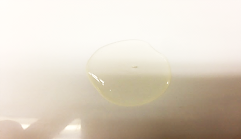 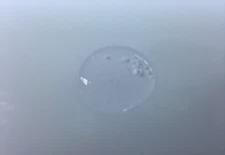 Each step of the Snail Essential EX line strengthens skin barrier while the essential ingredients in micro gel capsules are delivered deeper into the skin
Instant hydration
Concentrated gel capsule
Deep penetration
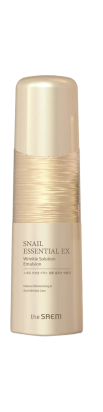 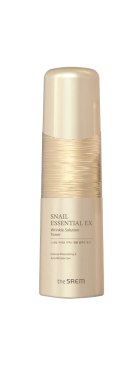 Approved whitening & Wrinkle care quality 
150ml / 30,000 won
Approved whitening & Wrinkle care quality 
50ml / 36,000 won
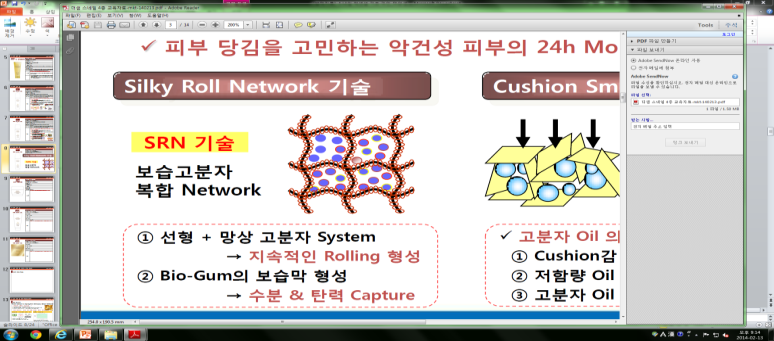 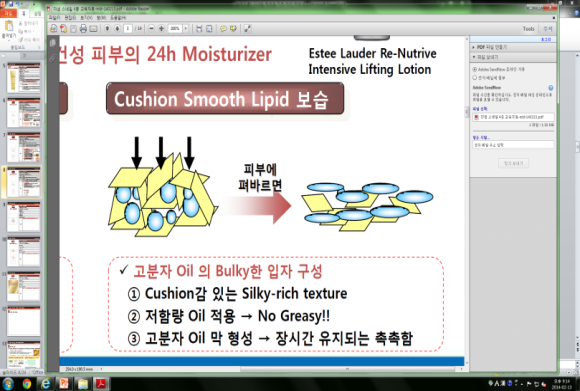 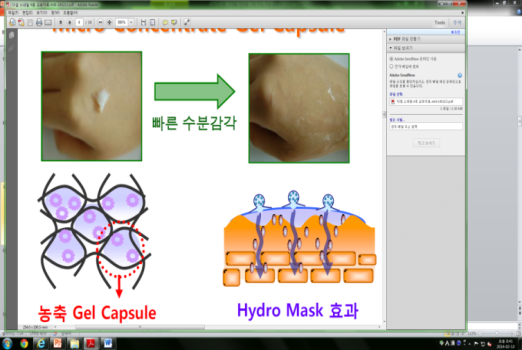 The new Snail Essential EX Wrinkle Solution has very fast penetrating rate. The essential ingredients are put in the micro gel capsule, so it can reach into the dermis.  It not only increases skin’s renewing ability, extra peptides are formulated to give tremendous amount of nourishment and wrinkle care quality.
Instant hydration
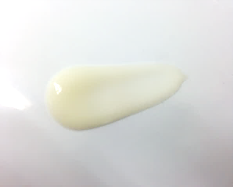 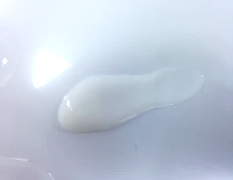 Concentrated gel capsule
Deep penetration
Highly nourishing texture
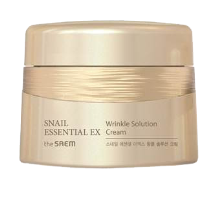 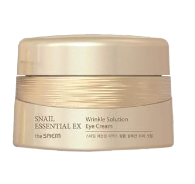 Approved whitening & Wrinkle care quality 
30ml / 34,000 won
Approved whitening & Wrinkle care quality 
60ml / 36,000 won
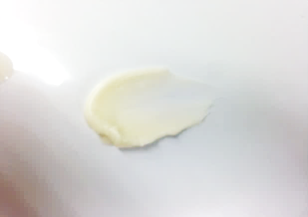 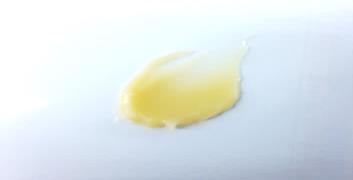 Texture Improvement
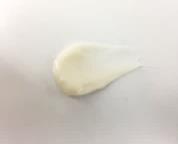 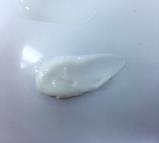 Texture Improvement
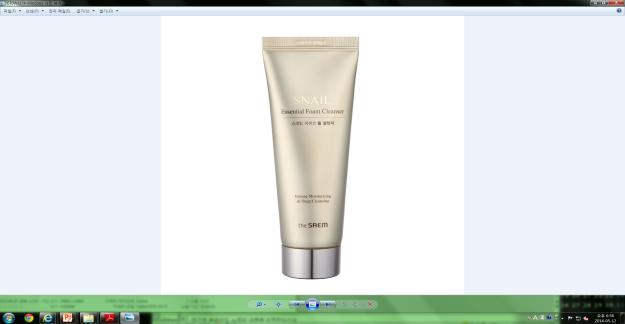 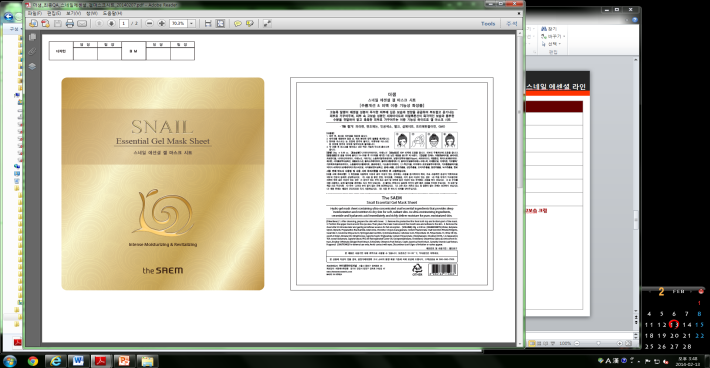 Approved whitening & Wrinkle care quality 
28ml / 5,000 won
150ml / 15,000 won
1. Contains Korean Golden Snail Essential Complex : Hatched from golden egg, its shell has golden color. Precious ingredient with  ultra strong cell regenerating power. 
Deep cleansing
Non-drying, Comfortable after-feel. Nourishing type. 
2. Foam has a dense texture, forming abundant firm bubbles.
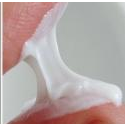 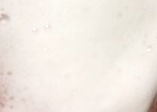 3. Non-drying, Comfortable after-feel. 
  Contains effective hydrating agents. 
Ceramide – NMF (natural moisturizing factor) in Epidermis 
Hyaluronic Acid –NMF in Dermis
                         -  Has extraordinary moist-retaining ability. 
Collagen  - Critical agent in keeping skin strong, firm and healthy
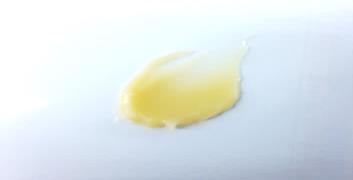